урок физической культуры в 5 классе на тему: «Акробатические             упражнения»
Липка Г.И.
 учитель физической культуры
 МОУ «Насоновская СОШ»
Тема Урока:    «Акробатика. Кувырок вперед,   назад, стойка на лопатках»
Задачи урока:
1. Выполнить строевые упражнения.
2. Совершенствовать технику выполнения акробатических упражнений.
3. Развить физические качества.
Теоретические сведения
Физические упражнения, которые в дальнейшем стали называться акробатическими, возникли в глубокой древности.
Название «акробат» произошло от греческого слова «акробатес», что в переводе означает «подымающийся вверх», «подымающийся ввысь». От этого слова в дальнейшем образовалось понятие «акробатика». В наше время слова «акробатика», «акробат» зачастую употребляют в общем смысле, чтобы подчеркнуть высокую степень проявления ловкости и смелости.
Акробатические     упражнения
1. Кувырок вперёд из упора присев.
2. Кувырок назад из упора присев.
3. Стойка на лопатках.
Кувырок вперёд из упора присев
Ступни слегка расставлены, колени врозь, опираемся руками о мат на расстоянии полшага от ступней. Кувырок делается толчком ног больше вперёд, чем вверх, подбородок прижимается к груди. В начале кувырка слегка касаемся гимнастического мата затылком и почти одновременно лопатками. В момент, когда лопатки коснутся мата, надо захватить руками ноги у голеностопных суставов и прижать колени к груди.
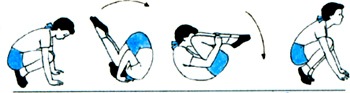 Кувырок назад из упора присев
При выполнении кувырка назад из упора присев, разгибаясь, перекатится на спину, энергично поднять согнутые ноги в коленях (принять положение плотной группировки). Продолжая перекат назад, поставить согнутые в локтях руки на пол возле головы и, опираясь на руки, перейти в упор присев.
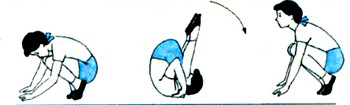 Стойка на лопатках
Стойки выполняются на гимнастическом мате.
Тело вертикально закреплено, колени и носки натянуты.
Локти на ширине плеч, кисти закреплены и упираются в поясницу.
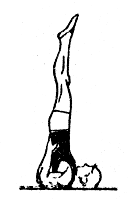 Список используемых источников
1. Баршай, В.М. Гимнастика : учебник / В.М. Баршай, Н.В. Курысь, И.Б. Павлов. – Изд. 2-е, доп. и перераб. – Ростов н/Д : Феникс, 2011.

2. Лях, В.И. Физическая культура. Рабочие программы. Предметная линия учебников М.Я. Виленского, В.И. Ляха. 5-9 классы : пособие для учителей общеобразоват. учреждений / В.И. Лях. – М. : Просвещение, 2011

3. Иванов, К.М. Строевые упражнения на практических занятиях по спортивным дисциплинам : учебное пособие для студентов физкультурных учебных заведений / К.М. Иванов, Б.П. Кашеваров. – Л. : Изд-во Ун-та Лесгафта, 2008